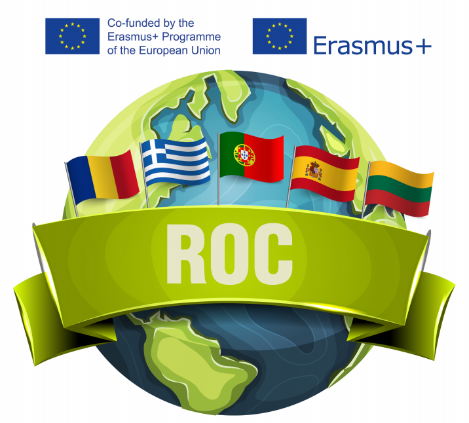 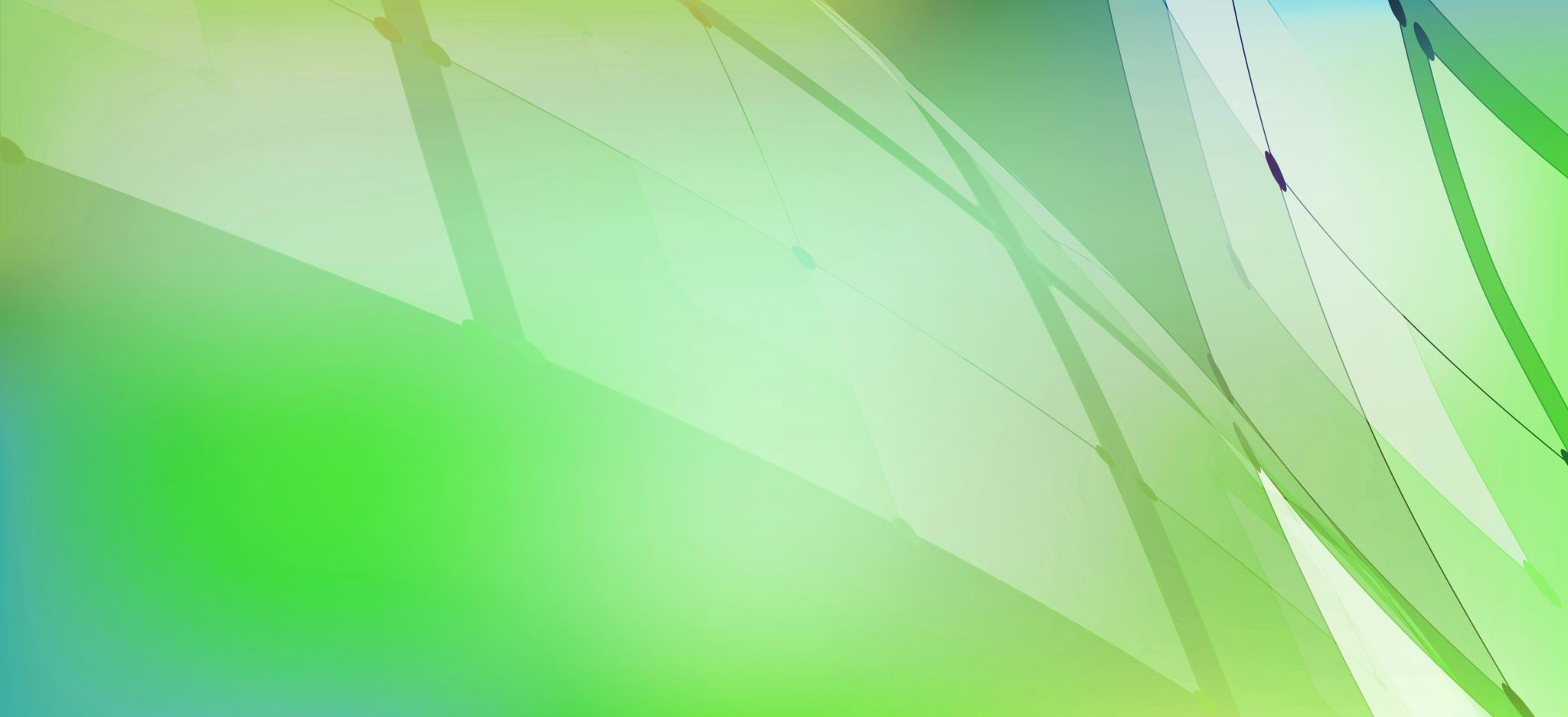 Green Diary
By: Rubén Córdoba
2º Bachillerato
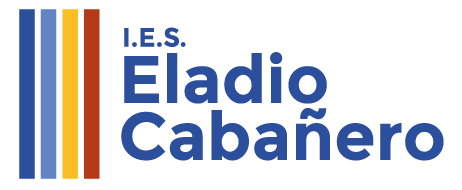